স্বাগতম
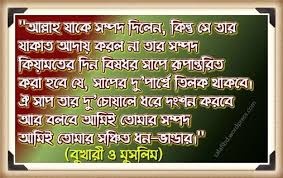 শনিবার, 14 মার্চ 2020
1
শিক্ষক পরিচিতি




মিজানুর রহমান
সহঃশিক্ষক
(ইসলাম ও নৈতিক শিক্ষা)
খাস সোনামুখী এস.সি উচ্চ বিদ্যালয়
বেলকুচি,সিরাজগঞ্জ। mizan.btt@gmail.com
পাঠ পরিচিতি
পরিচিতি
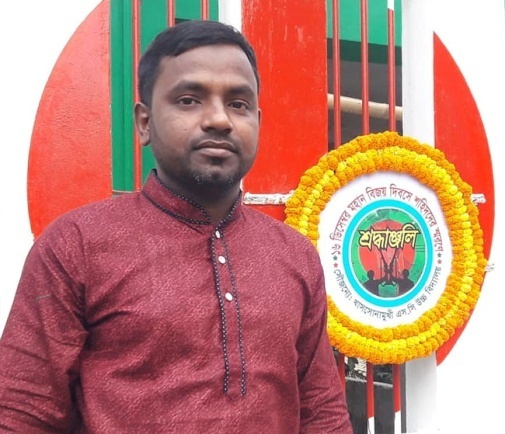 অধ্যায়-০2
8ম শ্রেণী
ইবাদত
?
2
পাঠ-০৩,০৪
শনিবার, 14 মার্চ 2020
নিচের ছবিগুলো কিসের পরিচায়ক
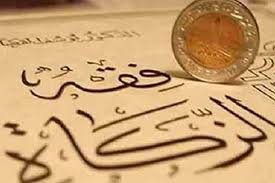 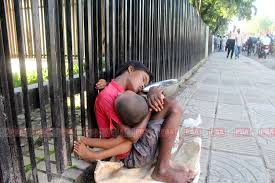 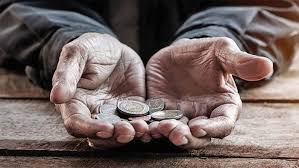 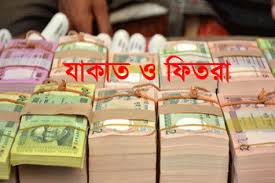 শনিবার, 14 মার্চ 2020
3
পূর্ব জ্ঞান যাচাই
আজকের পাঠ
পাঠ নং-৩,৪
যাকাতের মাসারিফ এবং গুরুত্ব
শনিবার, 14 মার্চ 2020
4
শিক্ষার্থীরা এই পাঠ শেষে.....
যাকাতের মাসারিফ কী বলতে পারবে;
যাকাতের মাসারিফগুলি বর্ণনা করতে পারবে;
যাকাতের গুরুত্ব ব্যাখ্যা করতে পারবে।
শনিবার, 14 মার্চ 2020
5
যাকাতের মাসারিফের পরিচয়
মাসারিফ অর্থ ব্যয় করার খাত। পরিভাষায়- ইসলামি বিধান অনুযায়ী যাদেরকে যাকাত দেওয়া যায়,তাদেরকে যাকাতের মাসারিফ বলা হয়।
শনিবার, 14 মার্চ 2020
6
একক কাজ
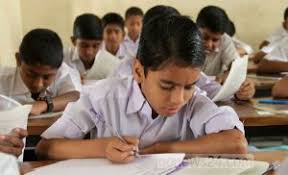 সময়-১ মিনিট
মাসারিফ অর্থ কি?
ব্যয় করার খাত
শনিবার, 14 মার্চ 2020
7
একক কাজ
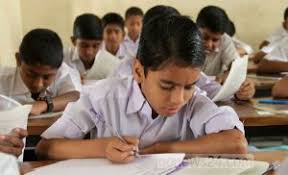 সময়-১ মিনিট
কোন কোন খাতে যাকাত দিতে হবে তা কে নির্ধারণ করেছেন?
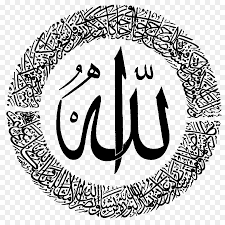 শনিবার, 14 মার্চ 2020
8
একক কাজ
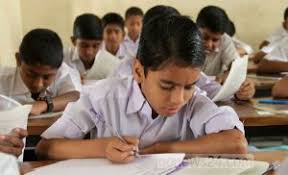 সময়-১ মিনিট
যাকাতের মাসারিফ কয়টি?
৮টি
শনিবার, 14 মার্চ 2020
9
শনিবার, 14 মার্চ 2020
10
সময়-৫ মিঃ
জোড়ায় কাজ
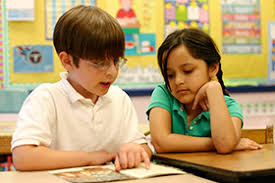 যাকাত ব্যয়ের খাতে ‘মন জয় করার উদ্দেশ্যে যাকাত দেওয়া’ বলতে কি বুঝ।সংক্ষেপে আলোচনা করে লিখ।
শনিবার, 14 মার্চ 2020
11
যাকাতের গুরুত্ব
যাকাতের অর্থনৈতিক ও সামাজিক গুরুত্ব বিষয়ে সংক্ষিপ্ত আলোচনা
শনিবার, 14 মার্চ 2020
12
সময়-10 মিঃ
দলীয় কাজ
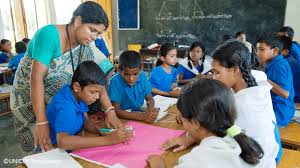 বাংলাদেশে দারিদ্র বিমোচনে যাকাত কি কোন ভূমিকা রাখতে পারে বলে তোমার মনে হয়? মতের পক্ষে যুক্তি দাও।
13
শনিবার, 14 মার্চ 2020
মুল্যায়ন
1.যাকাতের শরয়ী বিধান হল_____।
2.ধনী গরিবের পার্থক্য দূর করতে পারে______।
3.যাকাত অস্বীকারকারীর বিরুদ্ধে যে যুদ্ধ হয় তার নাম_____।
উত্তরঃ (১) ফরজ (২)যাকাত (৩)রিদ্দার যুদ্ধ
শনিবার, 14 মার্চ 2020
14
প্রশ্নোত্তর পর্ব
শনিবার, 14 মার্চ 2020
15
বাড়ির কাজ
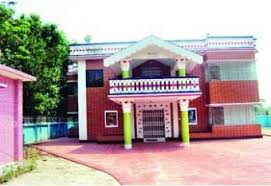 যাকাতের অর্থ দিয়ে আমরা কিভাবে দারিদ্রতাকে দূর করতে পারি তার একটি রুপরেখা তৈরি কর।
শনিবার, 14 মার্চ 2020
16
আল্লাহ হাফেজ
শনিবার, 14 মার্চ 2020
17